Status: PROJECTNAME
Set this to green/yellow/red – overall confidence of on-time completion
XX%
Status
Put your full project timeline on this slide. 
Suggested format:
Grey out items that are completed, but keep them around. 
If a task is happening now or coming up in the next week, mark it green, orange or red according to your confidence of on-time completion.
If something changes (like you need to push a task completion date out), cross out the old information and underline the new information)
Flexible format:
If you want to represent your schedule in a different format than the above, that’s okay, but the above info should be represented somehow
Ships MM/DD
Executive summary:
ONE SENTENCE

Risks/requests:
MAJOR ISSUES WORTH REPORTING?
ASKING FOR HELP?
ASKING FOR GEAR?
The ECE 556 Company - Confidential
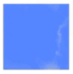